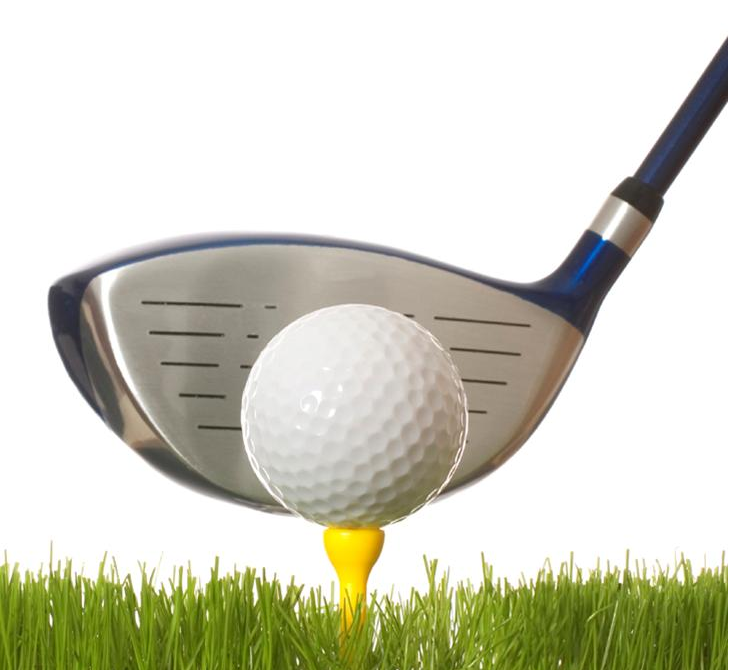 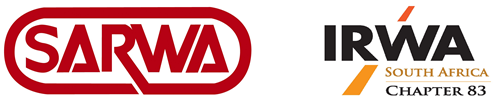 SARWA
INVITES  YOU  TO  ITS  ANNUAL GOLF DAY
Date :		6 November 2019

Venue :		Reading Country Club

Registration :	06h45-07h30
		
Competition :	Individual Player 			Stableford

Tee- off  :		7:42 am from both tees

Green Fees  :	R230 for non SARWA 		member

Confirmation by : 	9 October 2019

Contact :               	Viresh (082 389 2208)
		vrsingh@randwater.co.za